المسرح العربي في السودان: تأملات رئيسية في صدوره وتذبذبه بين الصعود والهبوط
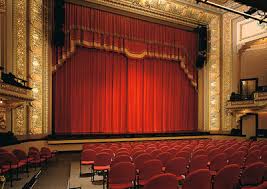 تقديم: محمد شريف. أي
باحث، مركز الدراسات العربية والإفريقية 
جامعة جوهرلال نهرو
نيودلهي، الهند
المسرح هو
أبو الفنون

 عمل إبداعي إجتماعي

 تمثيل مع آخرين من اجل آخرين
تاريخ المسرح العربي في السودان
بداية ظهور المسرح العربي السوداني سنة 1902م

 أول مسرحية سودانية ” نكتوت“ لعبد القادر مختار

 أول نشاط مسرحي مدرسي منظم من قبل ”مدرسة رفاعة سنة 1903م

 النشاطات المسرحية المدرسية ما بين 1905م و1915م
الفترة قبل الإستقلال الوطني
بدأ التأليف المسرحي ما بين 1903م و1915م
 1910م “ عروة وعفراء ” لإبراهيم العبادي
 1912م “ التوبة الصادقة ” لأساتذة مصريين 
 1920م “ صلاح الدين الأيوبي ” لصديق فريد
نجوم مشرقون بعد الثورة الوطنية سنة 1924م
عبيد عبد النور
خريج من الجامعة الأمريكية ببيروت
عبد الرحمن على طه
قائد الحركة المسرحية المنظمة 
مسرحيته “ السودان عام ألفين ” سنة 1934م
أحمد الطيب
حائز الدكتوراه من معهد الدراسات الشرقية بجامعة لندن سنة 1941م وقدم بعض المسرحيات لشيك سبير
1946م جاء أول فرقة متكاملة قادها الأستاذ مسيرة السراج الذي أضاف العنصر الهام أي إعتلاء المرأة السودانية على خشبة المسرح السوداني.
ثم جائت فرقة“ السهم الفضي ” وفرقة الهواة للتمثيل
ثم ظهرت البرامج الفكاهية سادها عثمان حميدة وإسماعيل خورشيد.
النسآء في المسرح العربي السواداني
سارة محمود  هي الرائدة  المسرحية السودانية

لها “ وفاء وعجائب ” و“ انتقام وغرام ” (مسرحيات إجتماعية)
الفترة بعد الإستقلال الوطني
بعد ثورة أكتوبر 1964م بدت الفرقة القومية للرقص والموسيقي سنة 1966م.

افتتاح المسرح القومي والبداية الحقيقية للمسرح السوداني الحديث سنة 1967م.

إنشاء معهد المسرح والموسيقي سنة 1969م.
الفرق المختلفة للمسرح العربي في السودان
فرقة السودان أسسها الأستاذ مسيرة السراج سنة 1946م
 فرقة الصاعقة أسست سنة 1978م ولها مسرحية موسيقية “ بيان    رقم واحد ” أخرجها مصطفي أحمد خليفة سنة 1986م
 فرقة السديم بدت سنة 1979م وقدمت بعض مسرحيات أودونيس وصلاح عبد الصبور وغيرهما
 فرقة النمارق التى تعالج القضايا الإسلامية ظهرت سنة 1983م
 المسرح الشعبي الذي يتميز باللغة العامية نثرية أو شعرية ك “ ألمك نمر ” لإبراهيم العبادي سنة 1937م و“ طاجوج ” لخالد أبي الروس سنة 1931م
 الزار هو حفل درامي يقام داخل البيوت للنسآء خاصة
 مسرح البقعة هو لا يحتاج إلى خشبة وديكور فخر ويكتفي بأي بقعة أرض
بعض الفنانين المتضلعين السودانيين
عبد الرحمن الفكي
ممثل ومخرج وفنان سوداني الأصل
 مشجع النسآء على الإلتحاق بالمسرح
 أبو المسرح السوداني الحديث
 أول مدير لأول مؤسسة مسرحية بالسودان
 كان مرآة صادقة للمجتمع السوداني
الفاضل سعيد ضرار
ممثل كوميدي ومسرحي 
 بدأ مسيرته الفنية في الثامنة عشرة من عمره
 قضى حياته الفنية لمدة خمسين سنة في المسرح السوداني
 له “ أكل عيش “(1967)-أول مسرحية عربية غير مصرية
حمد الله عبد القادر
بدأ حياته الإبداعية بكتابة مسرحيات إذاعية
 له ثلاث مسرحيات باللغة الدارجة
عمر حميدي
فنان ورسام ومسرحي

مسرحياته الشهيرة “المهدي يحاصر جوردون ” (1984م)
لمسات عن الربيع العربي في السودان
مسرحية “ النظام يريد تغيير الشعب ” لمصطفى أحمد الخليفة




Videolink:https://www.youtube.com/watch?v=6ihqFzpWPTE
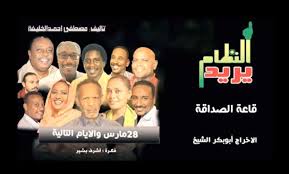 فيها مدلولات ومعاني عن السياسة السودانية الراهنة
المصادر والمراجع
د. فاطمة موسى محمود، قاموس المسرح (الجزء الثالث)، الهيئة المصرية العامة للكتاب، القاهرة، 2008م
 د.عثمان عبد المعطى عثمان، عناصر الرؤية عند المخرج المسرحي، دار غريب للطباعة والنشر والتوزيع، القاهرة، 2010م
 د. نبيل راغب، آفاق المسرح، دار غريب للطباعة والنشر والتوزيع، القاهرة، 2001م
 د. على الراعي، المسرح في الوطن العربي، المجلس الوطني للثقافة والفنون والآداب، الكويت، 1979م
 د. بشير عباس بشير، الأدب المسرحي  في السودان: نشأته وتطوره، الهيئة العربية للمسرح